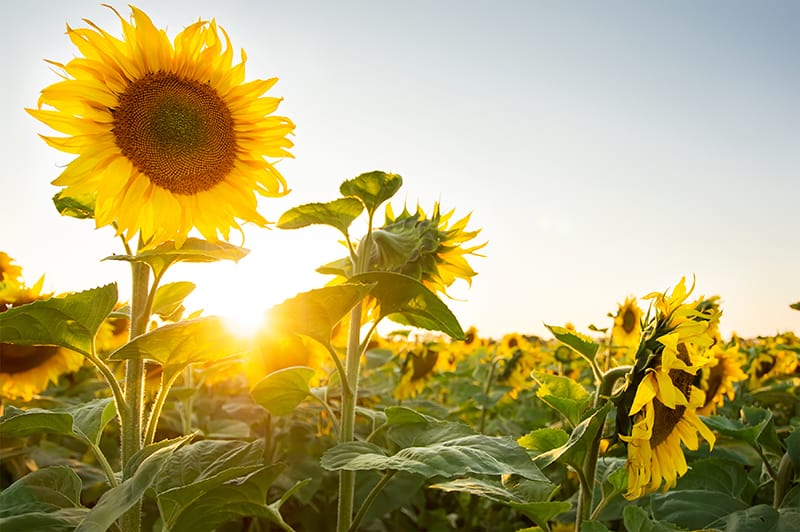 Welcome
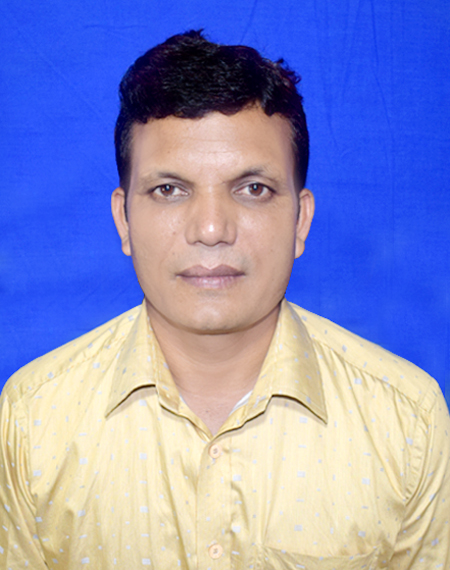 A F M Saiful Islam
Head Teacher
Musrat Madati Govt. Primary School
Kaligonj, Lalmonirhat .
Class : Five
Subject : English
Unit : 4 (Leisure time) 
Lesson : 1-2 A
Time : 40 minutes
Learning outcomes
Listening:  2.3.1 comply with request.

Speaking:  2.3.1 ask and answer WH questions.
                  8.1.8 take part in conversation on appropriate          
                             topics.

Reading:  1.6.1 recognize and read statements, commands,
                         greetings, questions and answers.                
.
Look at the pictures
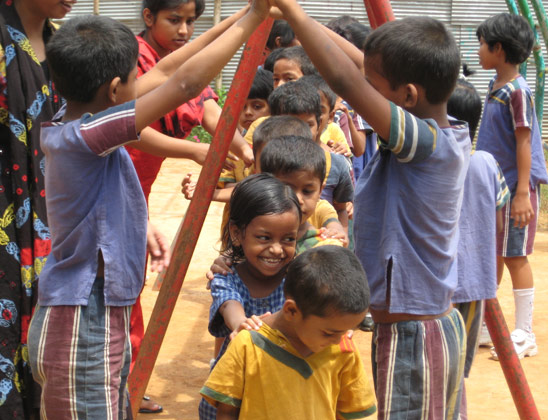 What are they doing?
When do you play or swim ?
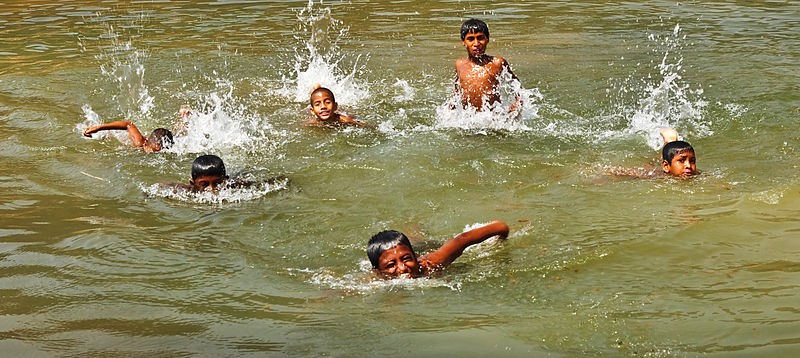 Free time
Today’s lesson is Leisure time
Open at page 14
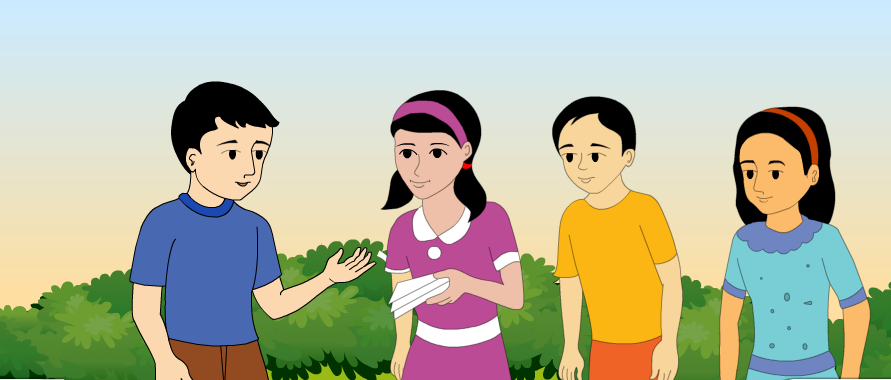 New word’s
Free time
Leisure:
Reporter:
A person who reports.
Magazine:
A periodical publication containing 
Articles and illustration.
Teacher’s reading
Students, listen and repeat after me.
Student’s silent reading
read the text silently
Act the dialogue
Teacher to student
Student to student
Focus
How do we make request ?
We make requests with Would you/ Could you ……..?
Ask and answer
1.  In which class Sima and Biju read ?
2. Where does Sima’s cousin live ?
3. How do Sima spend her leisure time ?
4. Who like sports ?
5. How do you spend your leisure time ?
Assessment
We’ve learnt how to take permission to ask question ?
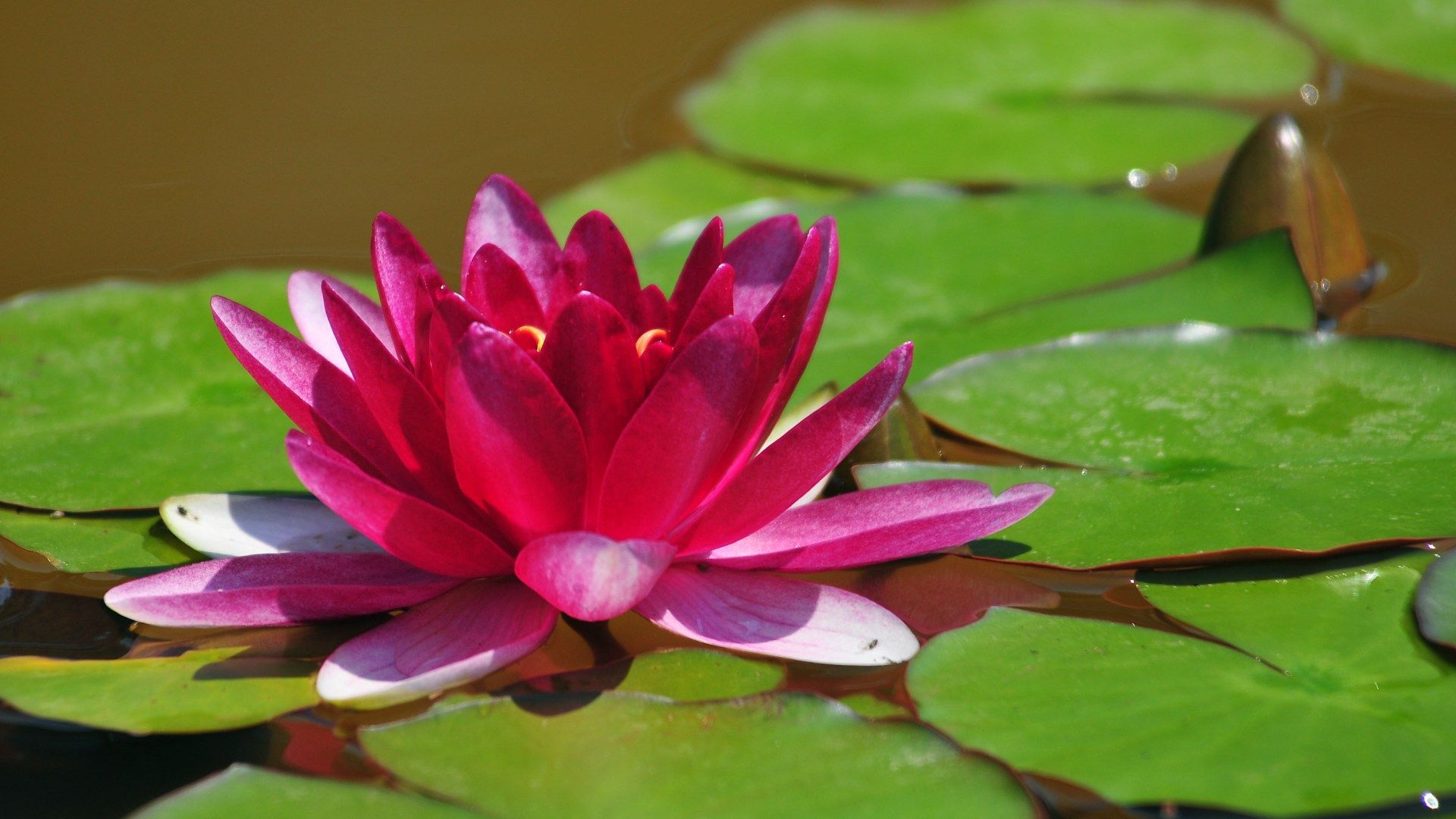 Thanks a lot.